Inflammation: Are you playing with fire?
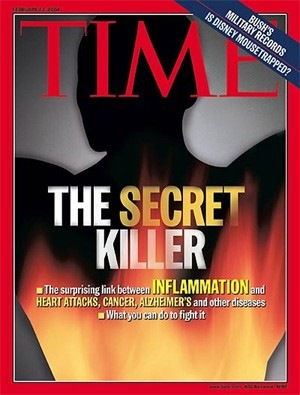 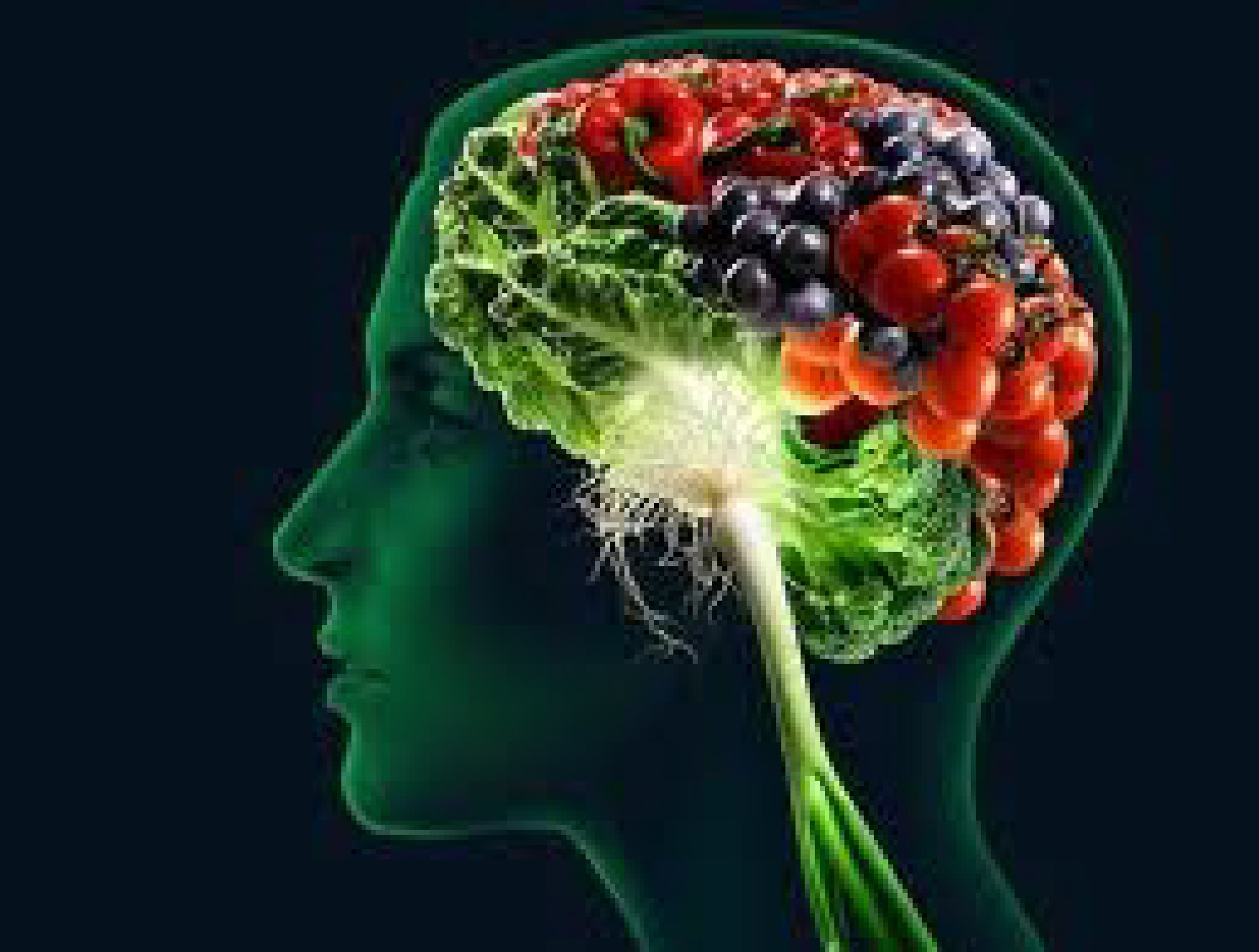 Mark Pettus MD
February 18, 2015
The Course
Epigenetics
Metabolism
Inflammation
Gut-microbiome barrier function
Environmental toxins- mitochondria
The science of mind
Social connection and health
Spiritual practice and health outcomes
The Contemporary Convergence
Epigenome + Environment + Microbiome = Outcome 
i.e. how the outside gets inside
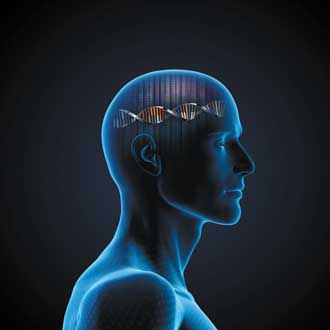 Environment
Life
Epigenome
Microbiome
Consciousness
Learning Objectives
Explore the root causes of inflammation that fuel chronic-complex disease.
Examine the mechanisms that link many common environmental triggers with increased inflammation.
Consider many lifestyle changes that can reduce-reverse inflammation to improve longevity and quality of life.
Causes of Inflammation
Poor Diet
Lack of Movement
Allostatic load: Too much stress to manage
Waistline > 35” in women and 40” in men
Imbalanced Gut ecosystem-barrier function
Disrupted sleep (circadian rhythm)
Social isolation
Environmental toxins e.g. BPA, mold
? Low vitamin D
Inflammation
Evolutionary biologic lens
Modern humans are chronically inflammed like no others before them
Leptin resistance i.e., I can’t stop thinking about food because I’m hungry all the time and I just don’t feel like moving much.
Insulin resistance i.e., if it’s a refined carb e.g. sugar it will soon belong to you in the form of excess body fat and the biologic forces will continue unabated.
Search for the cause
Disease (how things appear)
Pre-diabetes, Diabetes, Obesity, Metabolic Syndrome, Heart Disease, Stroke, Depression, Autoimmunity, Alzheimer’s, Cancer, Fibromyalgia, Chronic fatigue
PS, MS,, GAD, PTSD, Autism spectrum
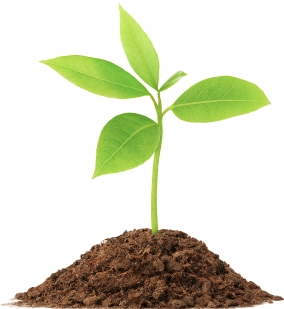 Core Metabolic Imbalances (what drives them)
Inflammation  
Oxidative Stress-Mitochondria
 Stress Response (HPA axis) 
  Microbiome (Gut-Immune-Barrier Function)
Root Causes (what are their origins)
Gene-Epigenome-Environment
Nutrition   Movement   Stress Response  Environmental toxins   Sleep   Social Connection  Trauma   Conflict Management   Mindfulness   Meaning in Work, Love, Play
Inflammation
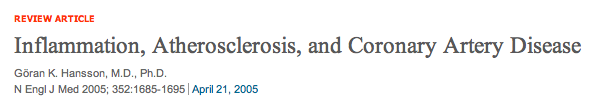 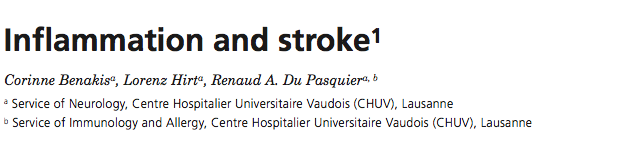 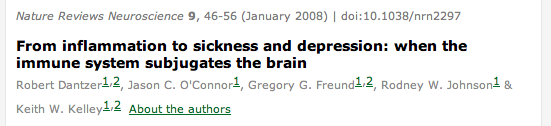 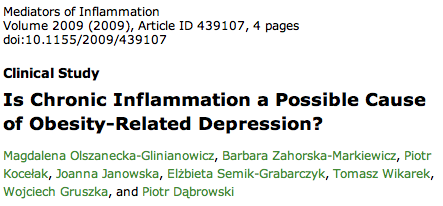 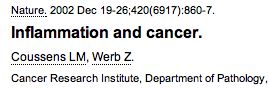 Evidence for increased inflammation in:
 Alzheimer’s disease
 Depression 
 Pain
 PD
 MS
 ADD and ADDHD
 Brain fog
 Anxiety and Panic
 Autism spectrum
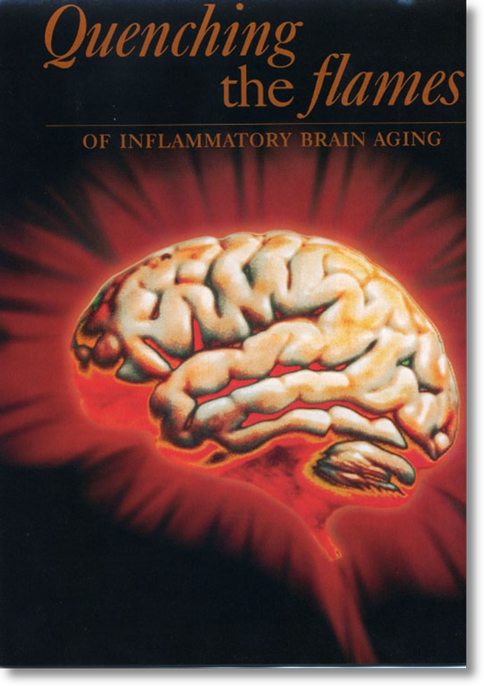 The role of NF-κB within the cellular context of the nervous system.
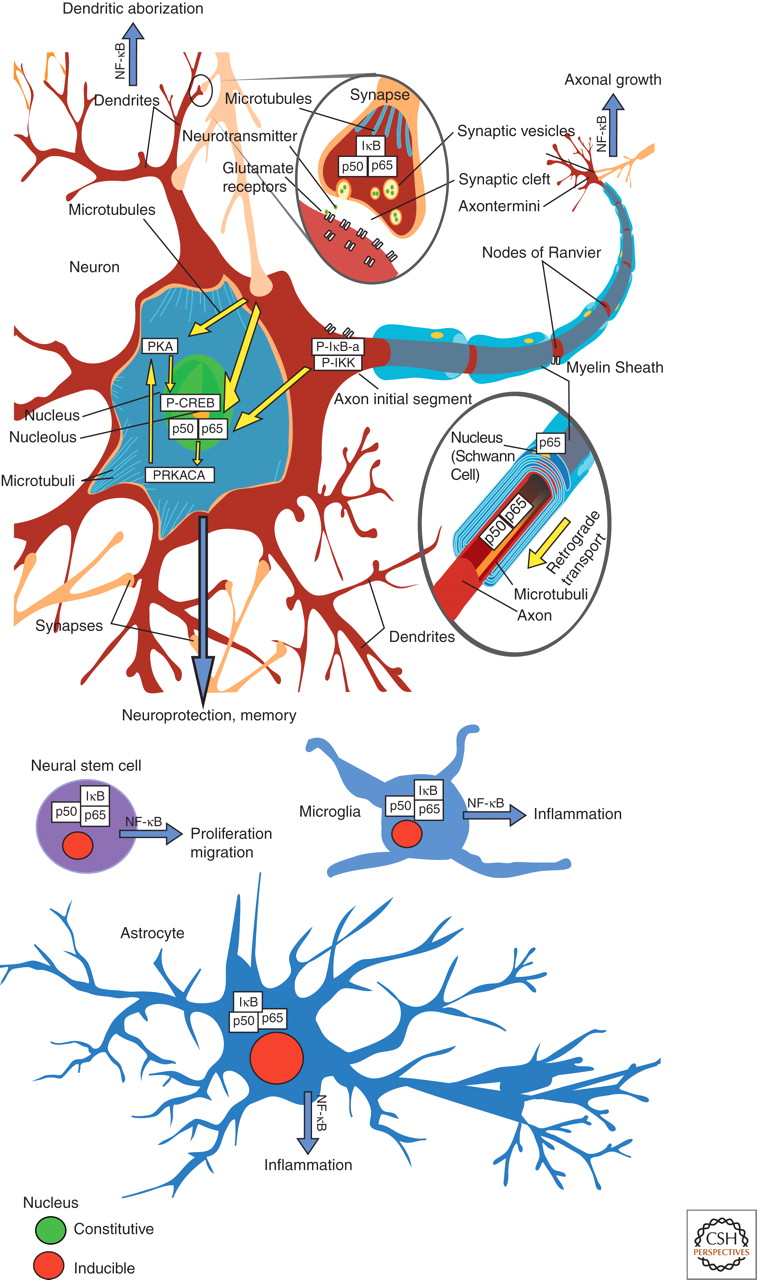 Upregulation of glutamate and impairment of myelin
Upregulation of pro-inflammatory cytokines with increased conversion of stem cells to activated microglia cells
Pro-inflammatory cytokine upregulation in astrocytes
Kaltschmidt B , and Kaltschmidt C Cold Spring Harb Perspect Biol 2009;1:a001271
©2009 by Cold Spring Harbor Laboratory Press
[Speaker Notes: The role of NF-κB within the cellular context of the nervous system. Constitutively activated NF-κB is detected mostly in glutamatergic neurons (green nuclei), whereas NF-κB in glia has a lower basal activity and is heavily inducible (red nuclei). For details, see text.]
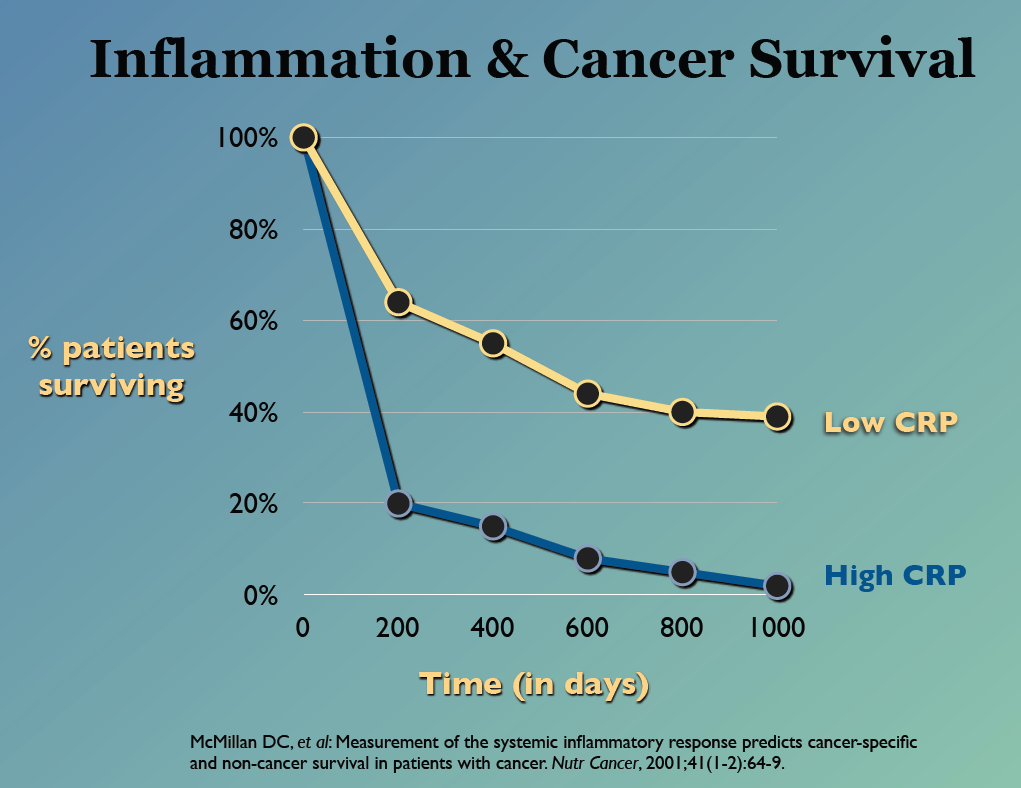 Slide courtesy Jeanne Wallace PhD
12
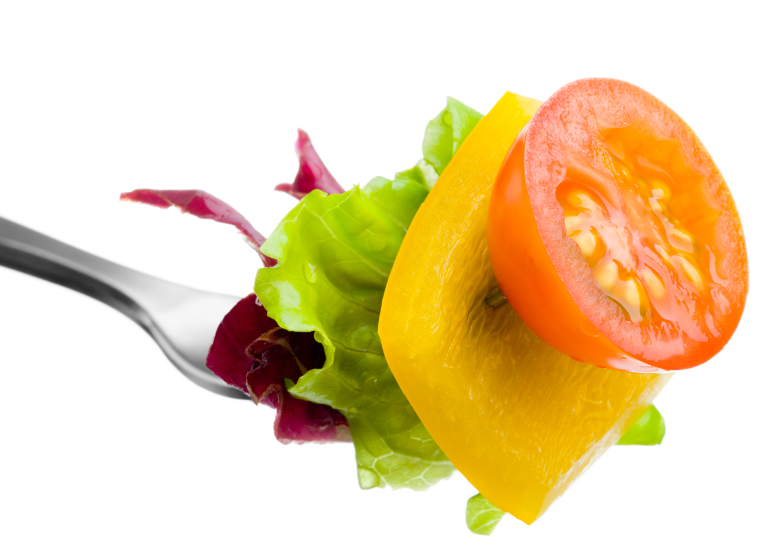 Food and Inflammation
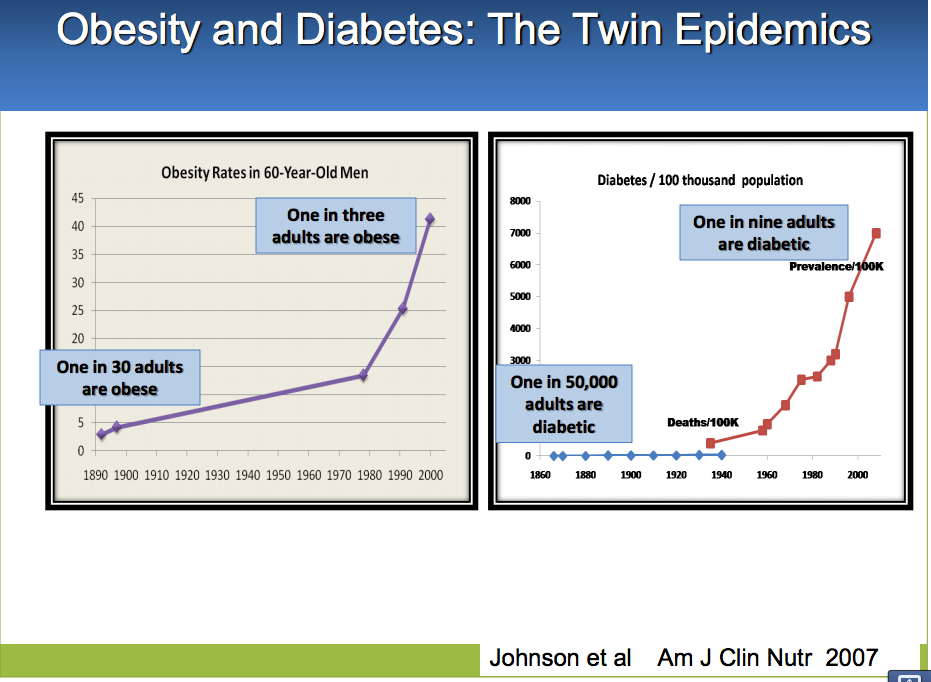 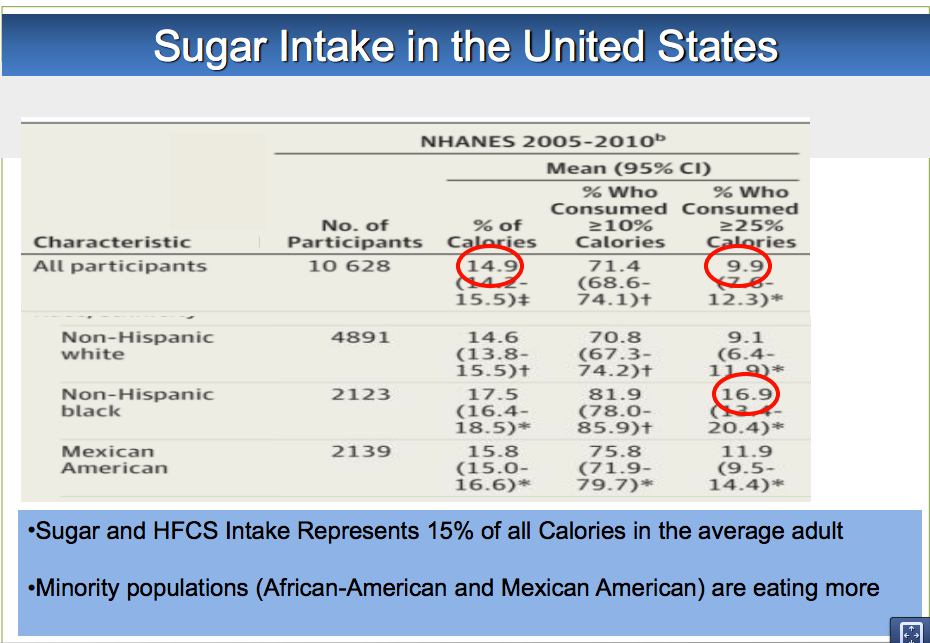 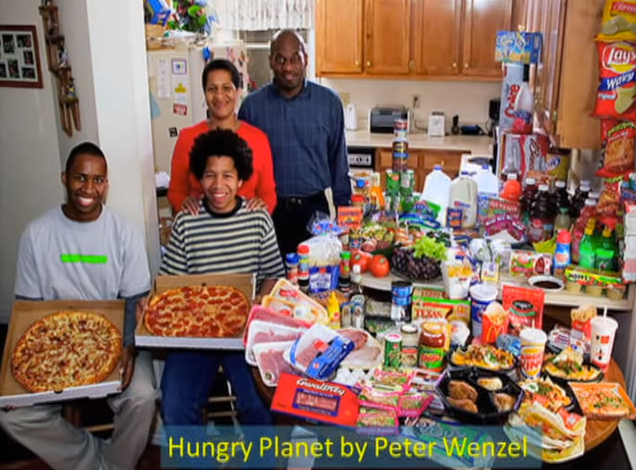 Changes in our diet that Trigger Inflammation
Sugar and refined grain flours, processed - high glycemic foods with high “carbohydrate density”.
Fructose from sugar and HFCS
Increased O-6/O-3 EFA intake
Food sensitivities such as gluten or dairy
Not enough vegetables, fiber
Foods contaminated with environmental toxins such as game fish (mercury), non-organic fruits and vegetables with pesticide residues, BPA in plastics
? GMO foods
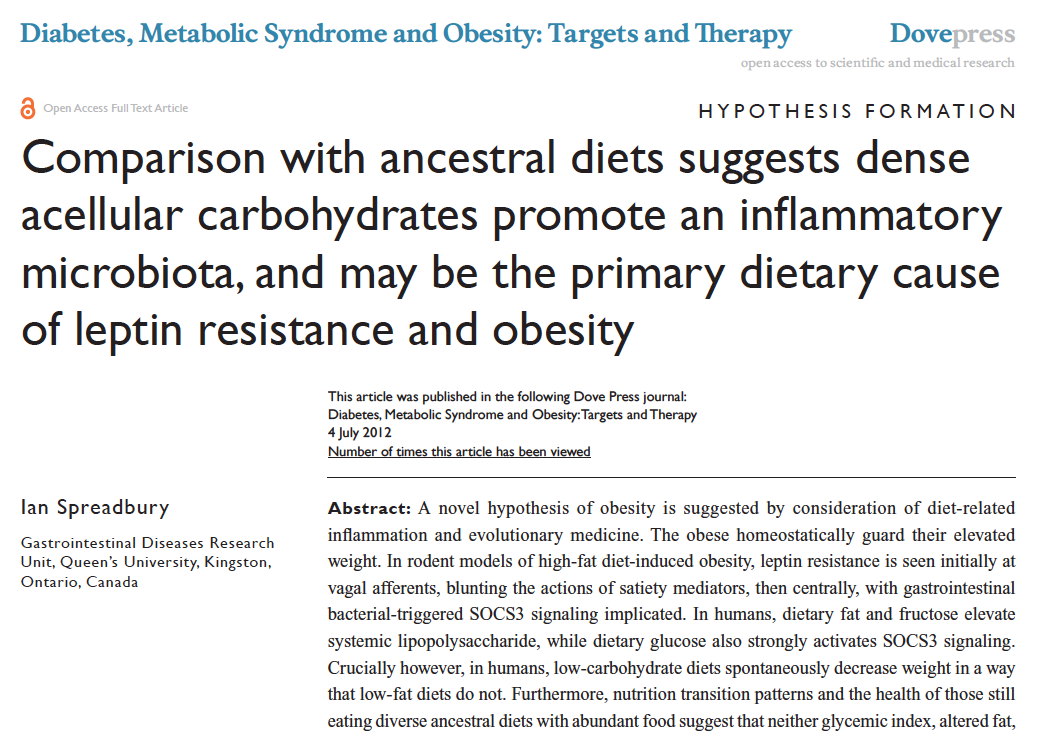 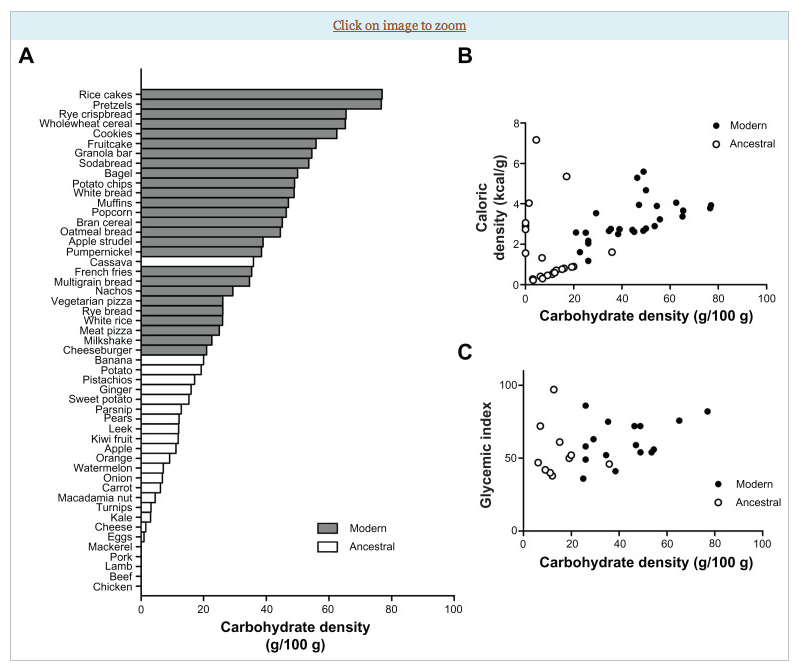 Different carbohydrates produce unique genomic responses!
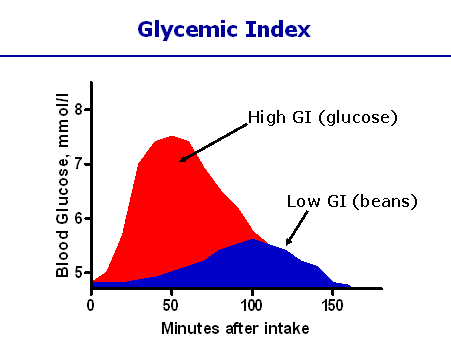 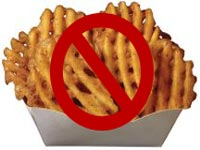 High Glycemic Carbs                    Low Glycemic Carbs
62 genes regulating                         Same genes turned off;
Inflammation, stress,                       Genes regulating same insulin signaling                              production turned off.  gene responses activated.

Kalle et al. Am J Clin Nutr;2007:851:1417-27
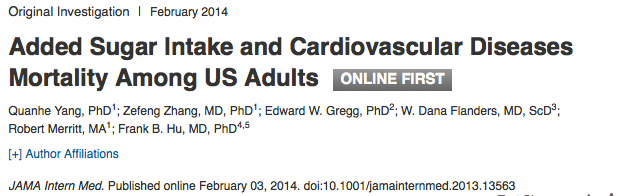 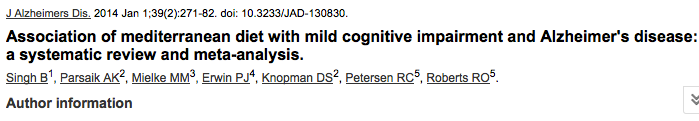 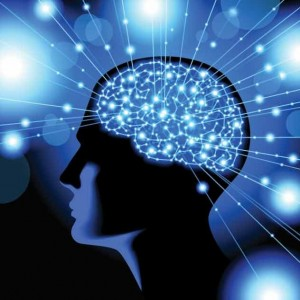 1,230 individuals age 70 and older
  4-year follow-up
  Individuals with higher carbohydrate intake had nearly
    four times the risk of developing Mild Cognitive
    Impairment (MCI)
  Those individuals with the highest fat intake compared to
    the lowest fat intake were 42% less likely to have MCI
BMJ. 2013 Feb 4;346:e8707. doi: 10.1136/bmj.e8707.
Use of dietary linoleic acid for secondary prevention of coronary heart disease and death: evaluation of recovered data from the Sydney Diet Heart Study and updated meta-analysis.
Ramsden CE, Zamora D, Leelarthaepin B, Majchrzak-Hong SF, Faurot KR, Suchindran CM, Ringel A, Davis JM, Hibbeln JR.

CONCLUSIONS: 
Advice to substitute polyunsaturated fats for saturated fats is a key component of worldwide dietary guidelines for coronary heart disease risk reduction. However, clinical benefits of the most abundant polyunsaturated fatty acid, omega 6 linoleic acid, have not been established. In this cohort, substituting dietary linoleic acid in place of saturated fats increased the rates of death from all causes, coronary heart disease, and cardiovascular disease. An updated meta-analysis of linoleic acid intervention trials showed no evidence of cardiovascular benefit. These findings could have important implications for worldwide dietary advice to substitute omega 6 linoleic acid, or polyunsaturated fats in general, for saturated fats.
Substituting saturated  fats with polyunsaturated vegetable oils not only failed to protect the heart but was associated with more heart disease and increased mortality from all causes!
Wheat: A triple threat ?
Amylopectin A (high glycemic carb)
Gluten
Lectins
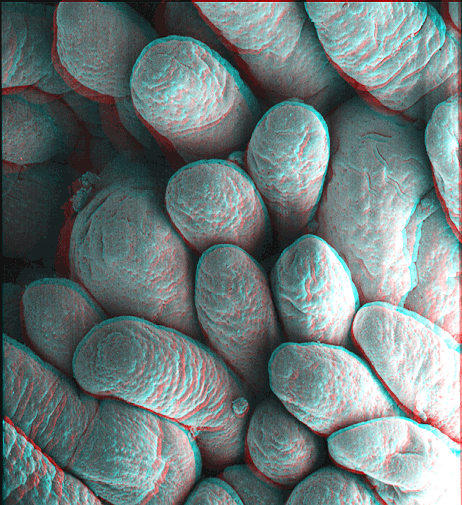 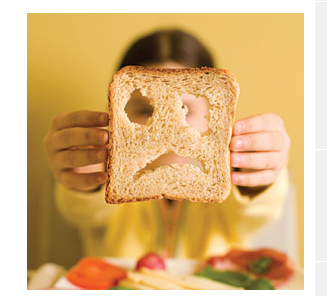 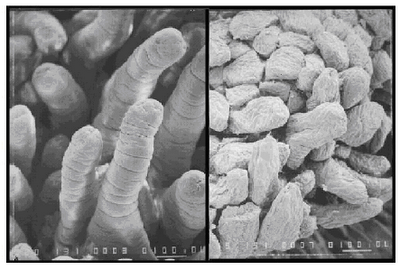 [Speaker Notes: References:(i) Ludvigsson JF, Montgomery SM, Ekbom A, Brandt L, Granath F. Small-intestinal histopathology and mortality risk in celiac disease. JAMA. 2009 Sep 16;302(11):1171-8.(ii) Rubio-Tapia A, Kyle RA, Kaplan EL, Johnson DR, Page W, Erdtmann F, Brantner TL, Kim WR, Phelps TK, Lahr BD, Zinsmeister AR, Melton LJ 3rd, Murray JA. Increased prevalence and mortality in undiagnosed celiac disease. Gastroenterology. 2009 Jul;137(1):88-93(iii) Green PH, Neugut AI, Naiyer AJ, Edwards ZC, Gabinelle S, Chinburapa V. Economic benefits of increased diagnosis of celiac disease in a national managed care population in the United States. J Insur Med. 2008;40(3-4):218-28.(iv) Farrell RJ, Kelly CP. Celiac sprue. N Engl J Med. 2002 Jan 17;346(3):180-8. Review.(v) Sedghizadeh PP, Shuler CF, Allen CM, Beck FM, Kalmar JR. Celiac disease and recurrent aphthous stomatitis: a report and review of the literature. Oral Surg Oral Med Oral Pathol Oral Radiol Endod. 2002;94(4):474-478.(vi) Margutti P, Delunardo F, Ortona E. Autoantibodies associated with psychiatric disorders. Curr Neurovasc Res. 2006 May;3(2):149-57. Review.(vii) Ludvigsson JF, Reutfors J, Osby U, Ekbom A, Montgomery SM. Coeliac disease and risk of mood disorders–a general population-based cohort study. J Affect Disord. 2007 Apr;99(1-3):117-26. Epub 2006 Oct 6.(viii) Ludvigsson JF, Osby U, Ekbom A, Montgomery SM. Coeliac disease and risk of schizophrenia and other psychosis: a general population cohort study. Scand J Gastroenterol. 2007 Feb;42(2):179-85.(ix) Hu WT, Murray JA, Greenaway MC, Parisi JE, Josephs KA. Cognitive impairment and celiac disease. Arch Neurol. 2006 Oct;63(10):1440-6.(x) Bushara KO. Neurologic presentation of celiac disease. Gastroenterology. 2005 Apr;128(4 Suppl 1):S92-7. Review.(xi) Millward C, Ferriter M, Calver S, Connell-Jones G. Gluten- and casein-free diets for autistic spectrum disorder. Cochrane Database Syst Rev. 2004;(2):CD003498. Review.]
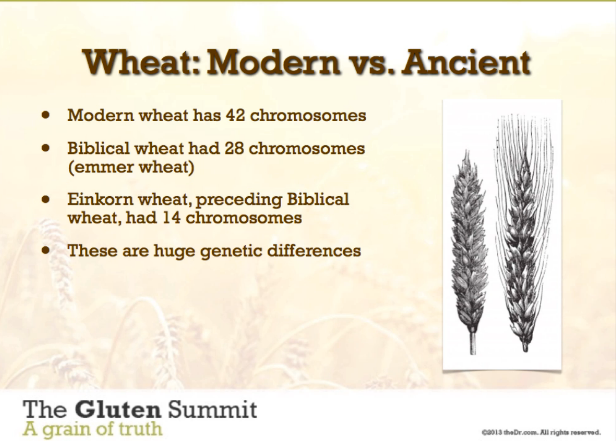 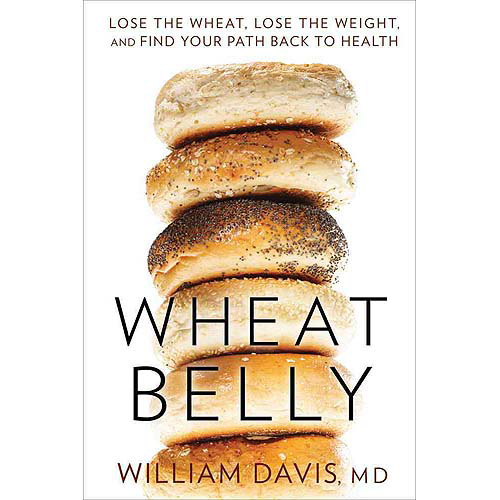 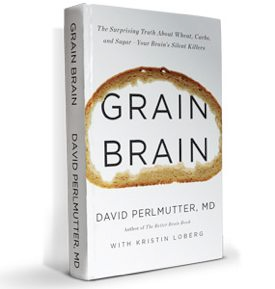 Inflammation
Fat storage  when glucose is the predominant fuel
Insulin-Leptin resistance
Really hard to succeed with eat less and do more
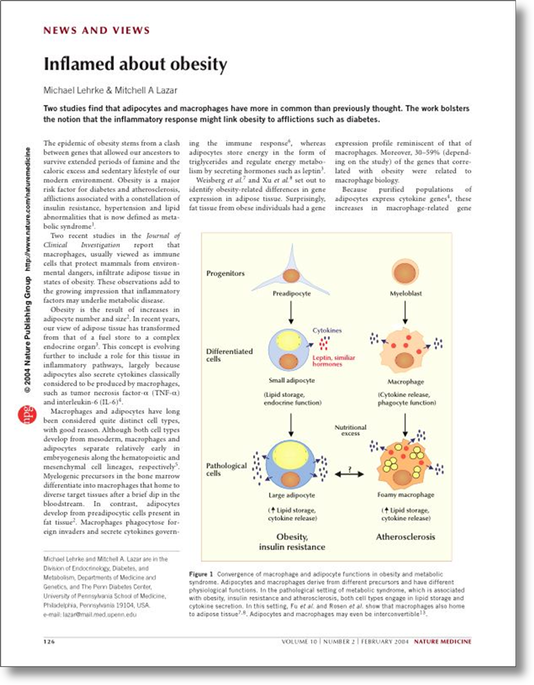 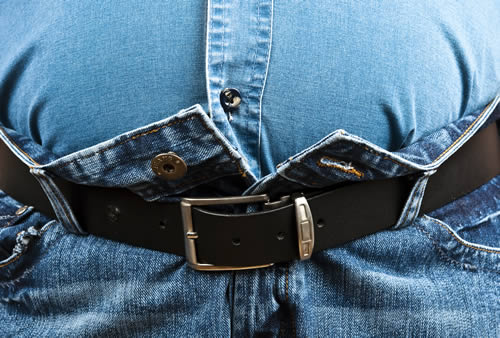 Visceral Adipose Stores
Insulin Resistance
Dyslipidemia
Elevations of BP
Increased risk chronic complex disease
Origins of Health
Intestinal Permeability
Uncontrolled Trafficking of Molecules

 Food allergies, lectins
 Dysbiosis
 Acid suppression
 Stress response
 Environmental toxins
 Medications
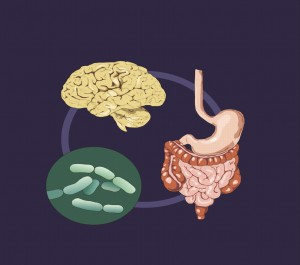 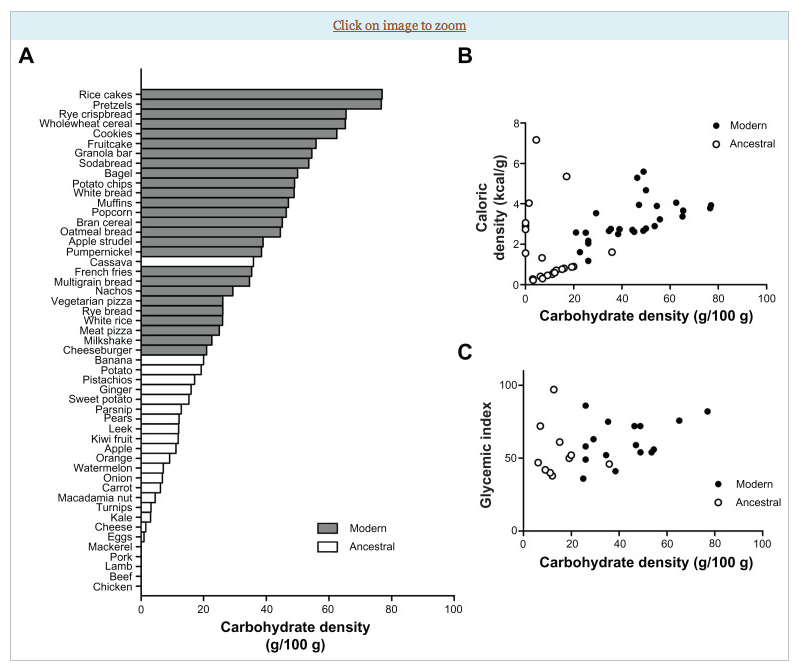 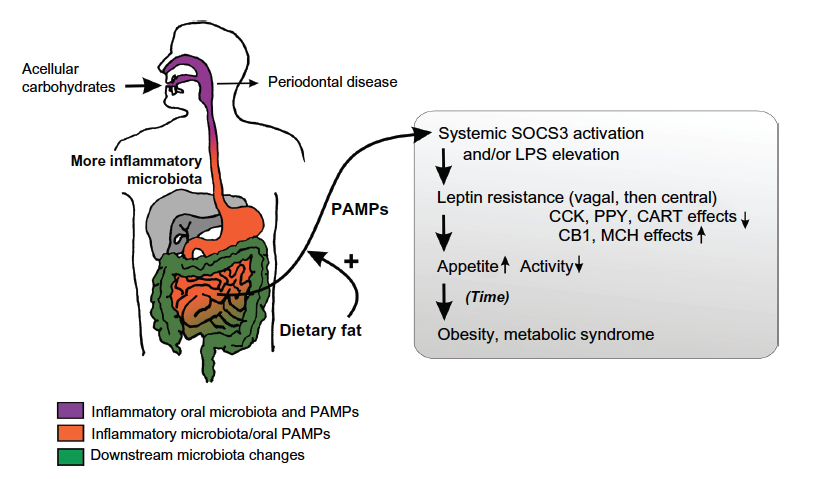 Inflammatory upregulation
 Insulin fueling lipogenesis
 Insulin resistance in muscle and liver
 Inhibits mobilization of fat as a fuel
   source
 NF-kappa B
 Increased LPS
 Cytokine upregulation
 Leptin resistance
 Shift to fat storage increases appetite
   and decreases energy expenditure
Increased O-6/O-3
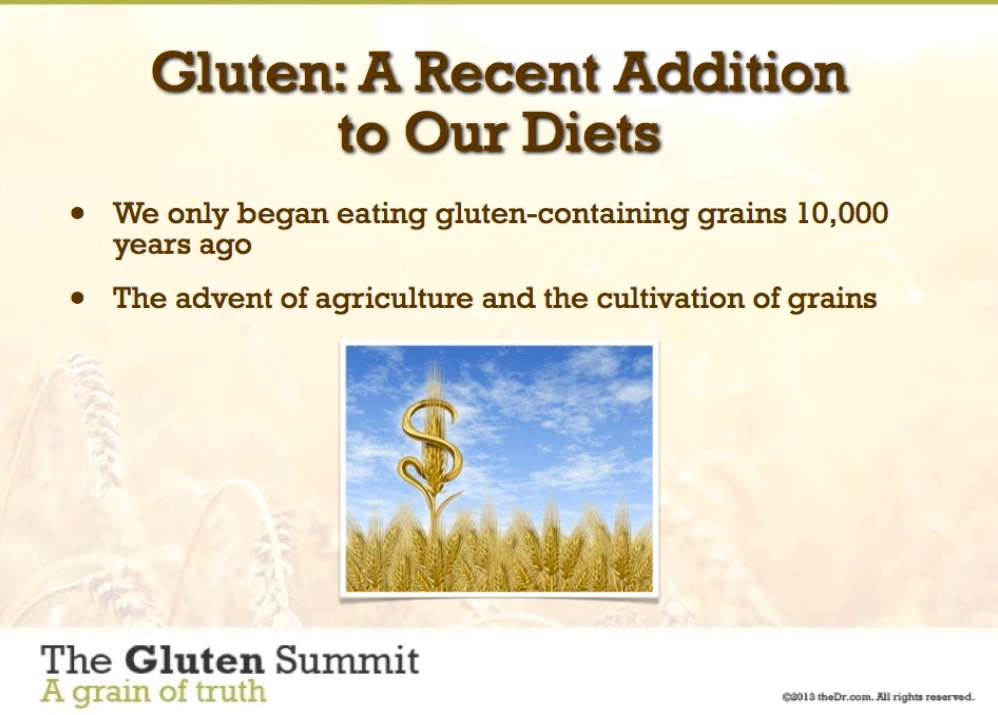 Disease (how things appear)
Pre-diabetes, Diabetes, Obesity, Metabolic Syndrome, Heart Disease, Stroke, Depression, Autoimmunity, ADHD, autism,  Cognitive decline-Alzheimer’s, GAD
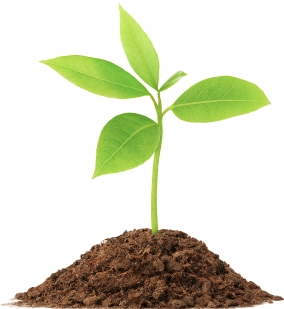 Core Metabolic Imbalances (what drives them)
Inflammation, Insulin Resistance
Intestinal Barrier Function - microbiome
Root Causes (what are their origins)
Gene-Epigenome-Environment
Nutrition   Movement   Stress Response  Environmental toxins   Sleep   Social Connection  Trauma   Conflict Management  
 Stress Management    Meaning in Work, Love, Play
Changes in our diet that Trigger Inflammation and Insulin Resistance: Beware of the “low-fat” diet
Sugar (fructose), refined grain flours, processed - high glycemic foods with high “carbohydrate density”.
Increased O-6/O-3 EFA intake
Food sensitivities such as gluten, FODMAPS
Insufficient vegetables and fiber
GMO and foods contaminated with environmental toxins such as game fish (mercury), non-organic fruits and vegetables with pesticide residues, BPA in plastics
Sugar and Gluten…the bad boys of brain disruption
High glycemic foods raise insulin and leptin levels 
Insulin increases Indolamine 2,3 deoxygenase (IDO) which reduces tryptophan, a precursor for serotonin
Sugar-insulin surges  increase sympathetic drive over-arousal-destabilization
Depletes Magnesium and B-vitamins
Glucose surges and food sensitivities destabilize the brain with dis-inhibition and arousal.
More on gluten, mind and mood
Celiac associated with many neuropsychiatric diagnoses e.g. ADHD seen in approx. 60%!
Celiac associated with white matter changes on MRI…similar to that seen with MS
Gluten increases insulin resistance in individuals who are sensitive
Brain wave patterns in ADHD improve consistently with gluten restriction
Gluten sensitivity enhances zonulin that increases intestinal permeability
Gluten sensitivity can alter blood flow to frontal lobes
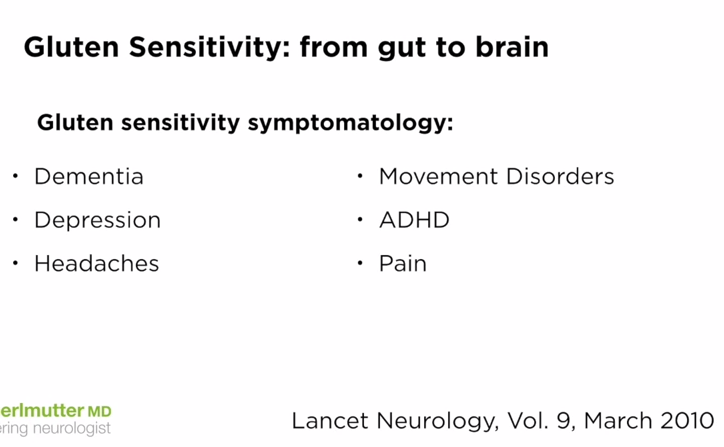 Higher Normal Fasting Glucose is Associated with Hippocampal Atrophy
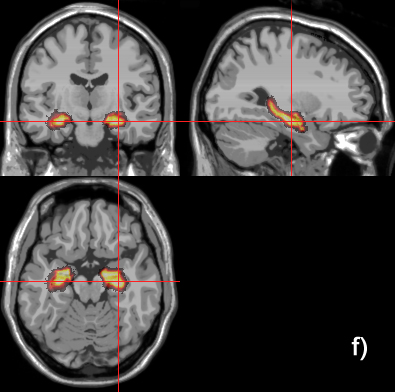 266 Cognitive healthy adults
Baseline fasting glucose
Baseline MRI scan to measure hippocampus
Repeat MRI at 4 years
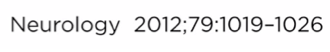 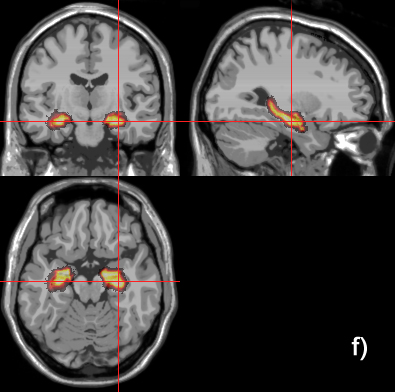 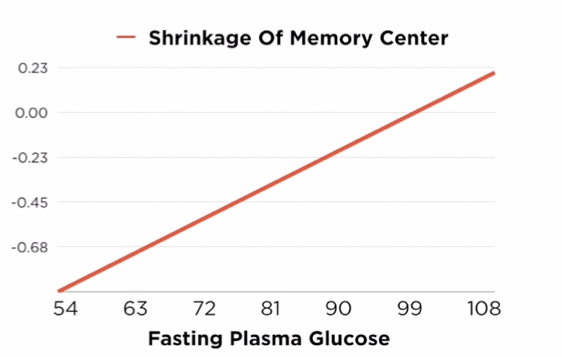 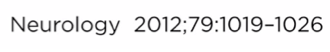 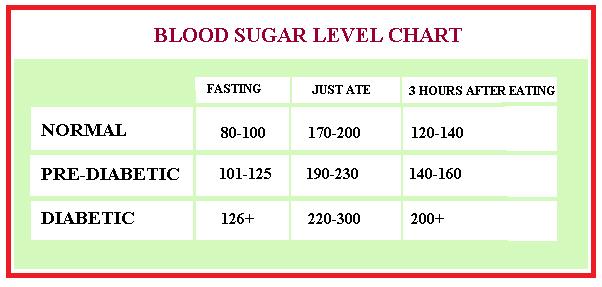 Glucose Levels and Risk For Dementia
2067 participants without dementia
Average age at baseline 76 years
Median follow-up 6.8 years
Baseline glucose
Cognitive assessment every 2 years
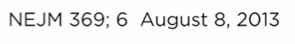 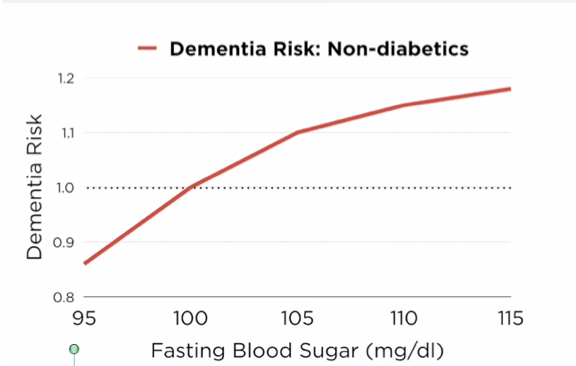 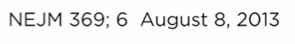 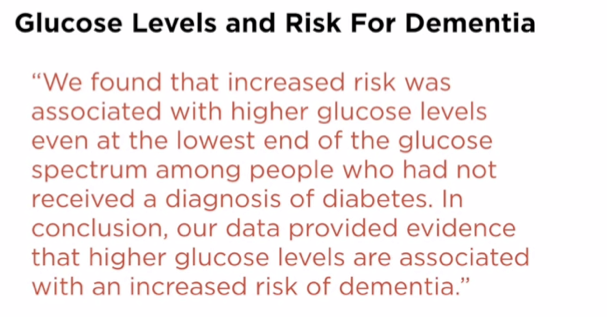 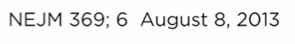 Diabetes in Midlife and Cognitive Change Over 20 Years
A Cohort Study
Prospective cohort study

13,351 black and white adult participants aged 48 to 67 years at baseline (1990-1992)

Measurements of diabetes including history, meds and HbA1c

Cognitive measures including word recall, digit symbol substitution, and word fluency testing.
Ann Intern Med. 2014 Dec 2;161(11)
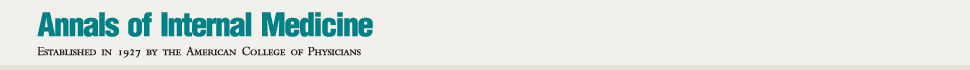 From: Diabetes in Midlife and Cognitive Change Over 20 Years: A Cohort StudyDiabetes in Midlife and Cognitive Change Over 20 Years
Ann Intern Med. 2014;161(11):785-793. doi:10.7326/M14-0737
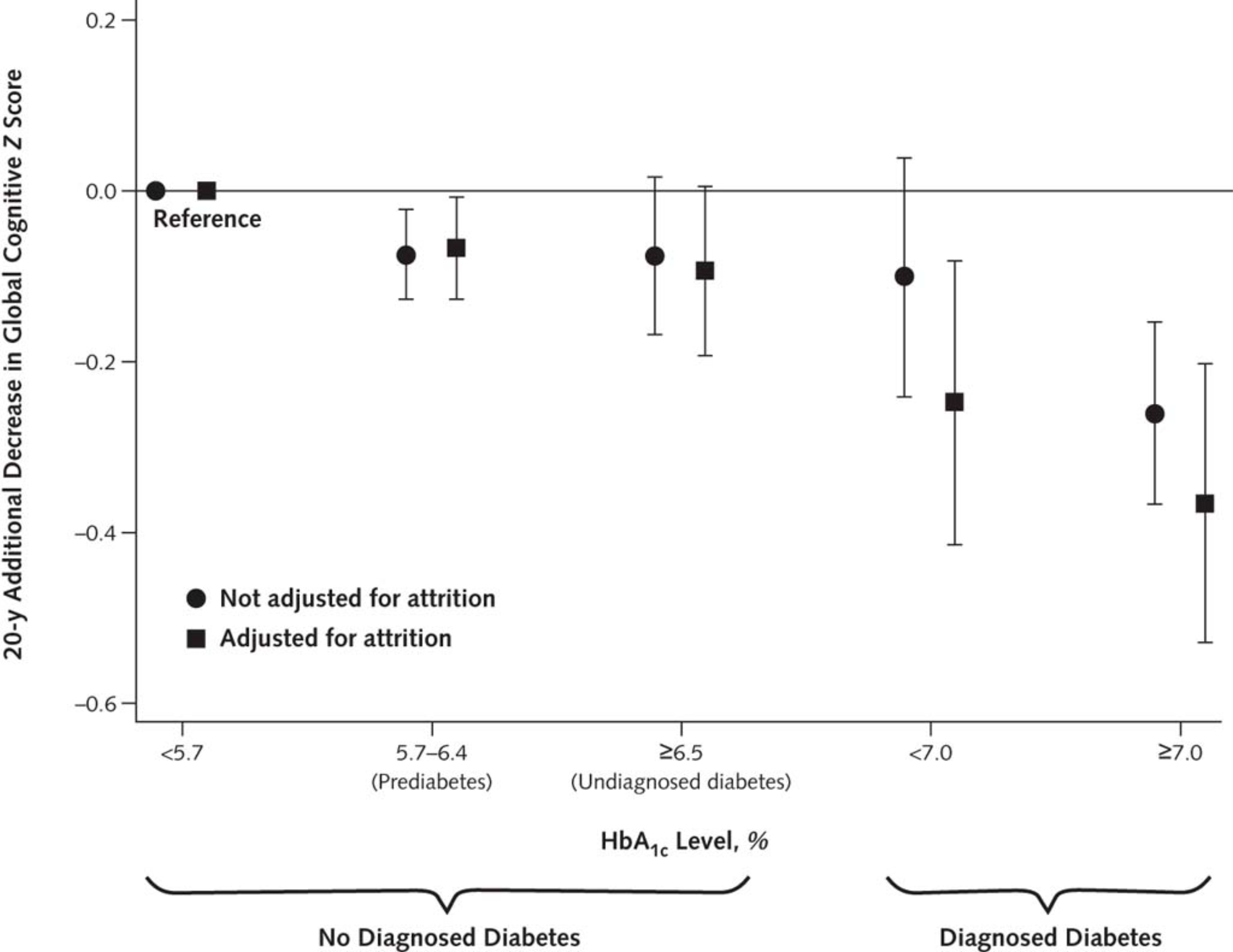 Copyright © American College of Physicians.
Diabetes in Midlife and Cognitive Change Over 20 Years
A Cohort Study
Diabetes and pre-diabetes prevention and glucose control in midlife may protect against late-life cognitive decline.
Ann Intern Med. 2014 Dec 2;161(11)
Relative Intake of Macronutrients
Impacts Risk of MCI or Dementia
Mayo Clinic study
937 cognitively normal adults
Median age – 75.9 years
Follow-up averaged 3.7 years
Cognitive assessment at baseline and every 15 months
Food-frequency questionnaire at baseline
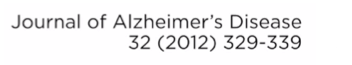 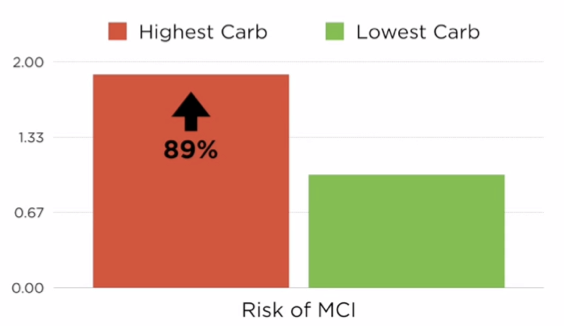 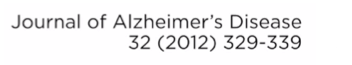 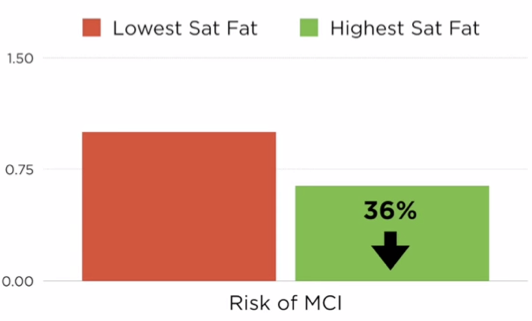 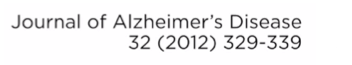 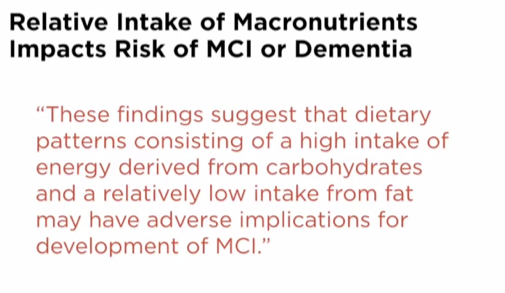 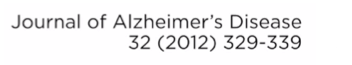 Environment
Life
Epigenome
Microbiome
Consciousness
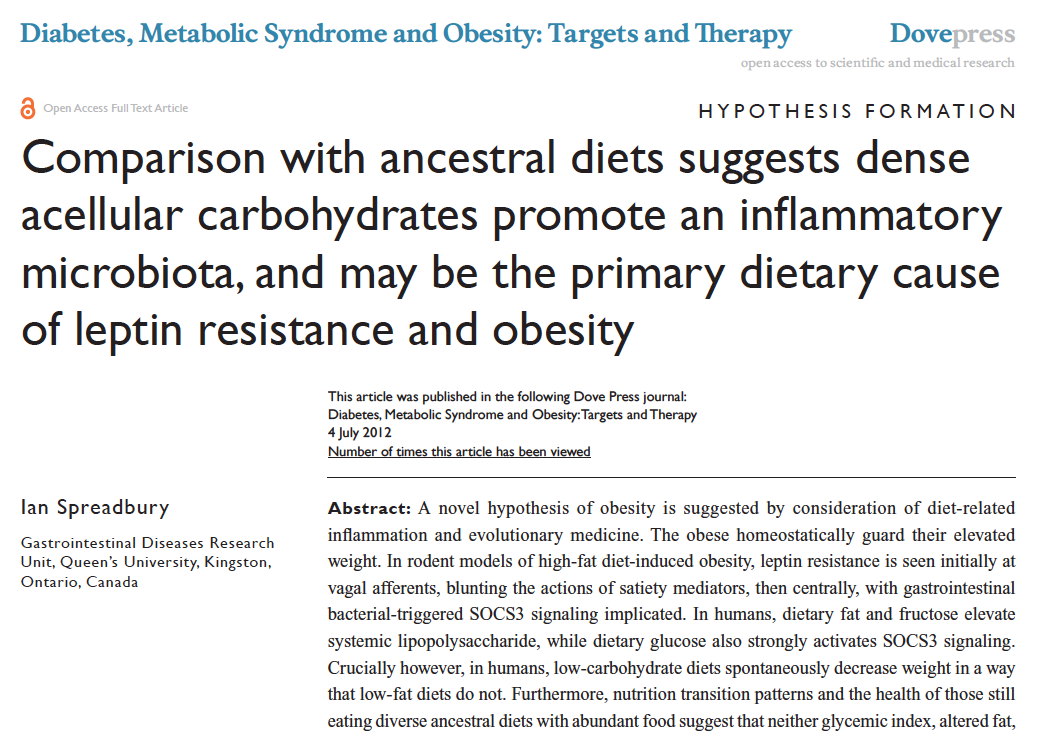 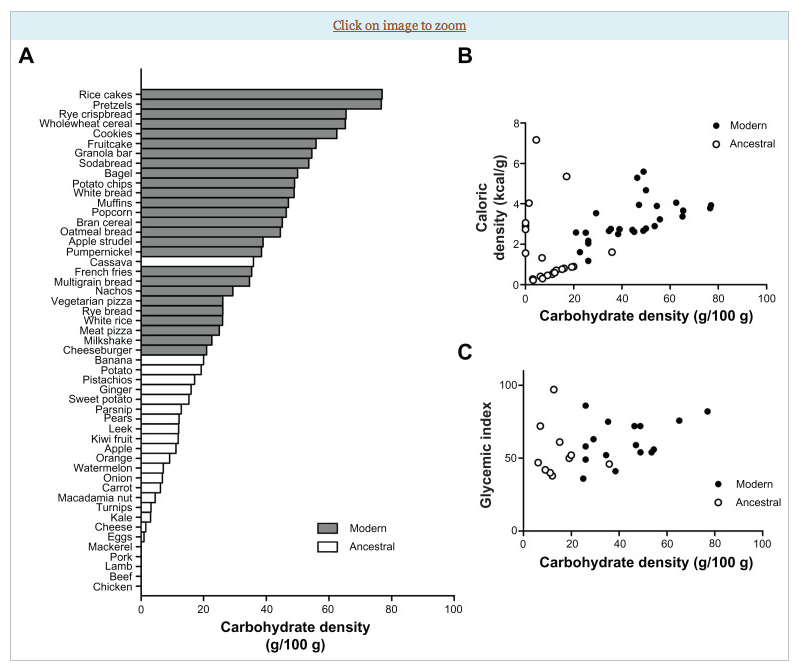 Source: Ian Spreadbury  Diabetes, Metabolic Syndrome and Obesity DovePress 2012
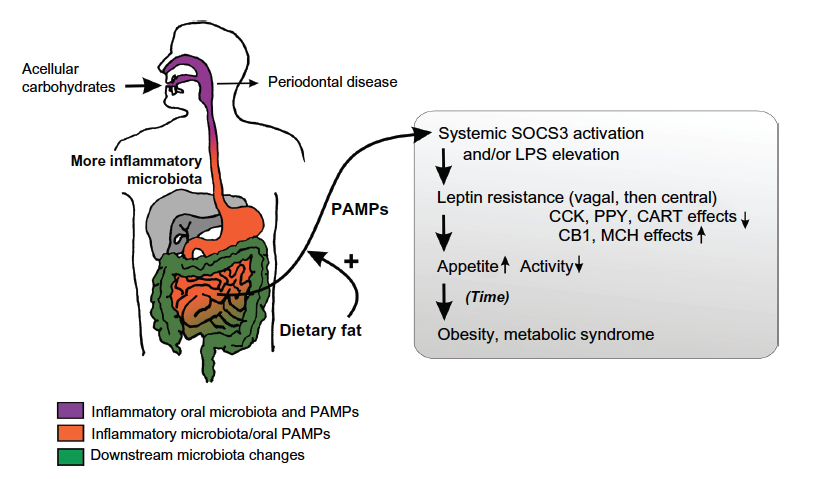 Inflammatory upregulation
 Insulin fueling lipogenesis
 Insulin resistance in muscle and liver
 Inhibits mobilization of fat as a fuel
   source
 NF-kappa B
 Increased LPS
 Cytokine upregulation
 Leptin resistance
 Shift to fat storage increases appetite
   and decreases energy expenditure
Increased O-6/O-3
The Microbiome…an evolving story
The MB has evolved with humans to allow survival
The MB provides important functions in digestion, immunity, metabolism and detoxification
Increased diversity seen with decreased hygiene
Early and diverse exposure key to a “healthy microbiome”
Getting dirty may be good for you
Increased CHO digesting MB in populations with higher CHO intake
Reduced diversity seen in obesity, IBD, autism spectrum
Diet is a powerful factor that can shift the microbiome
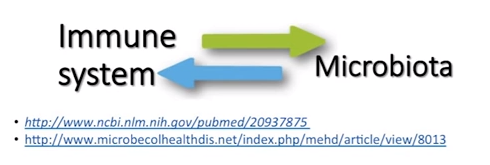 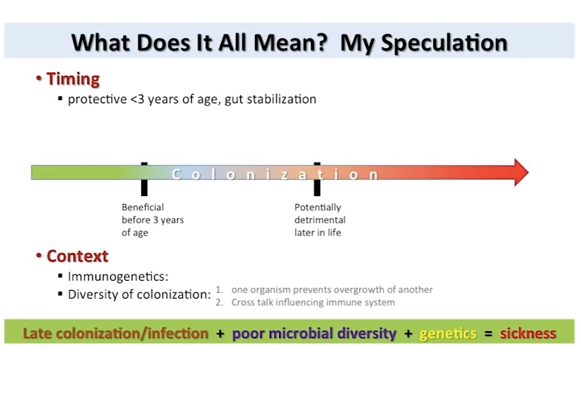 Speculative Interpretation of current research
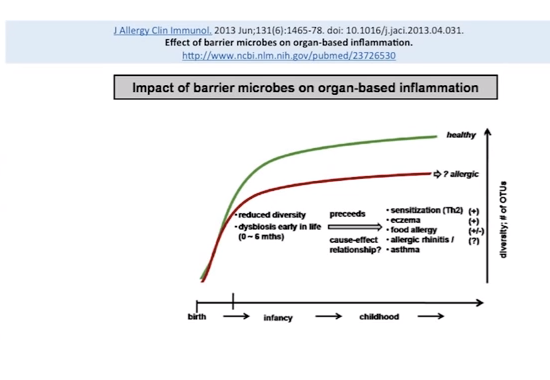 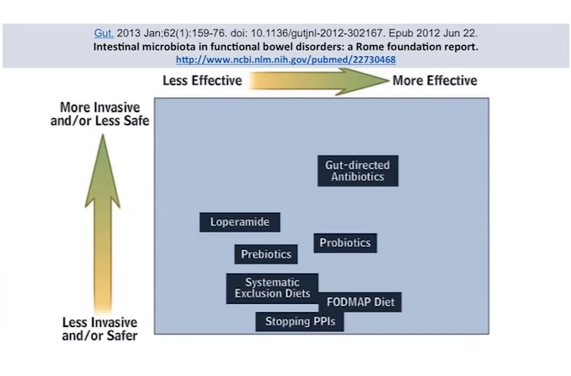 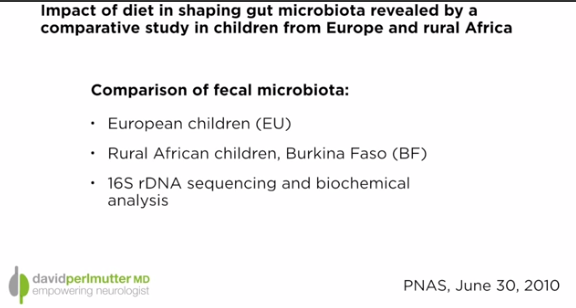 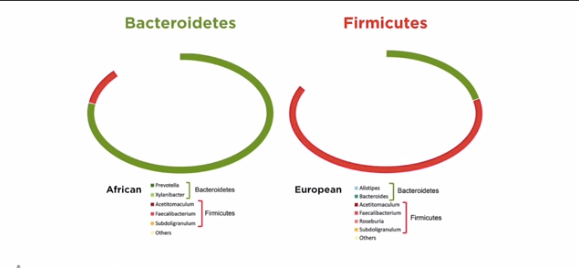 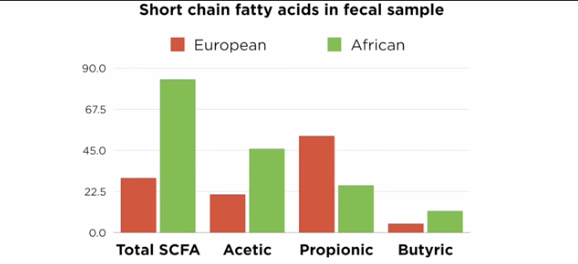 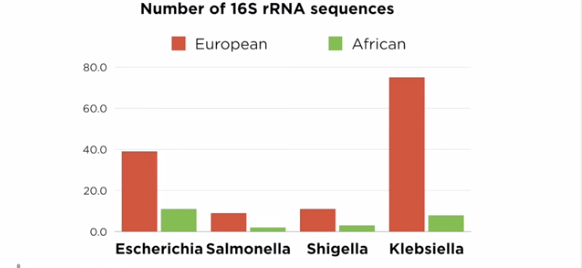 Psychobiotics
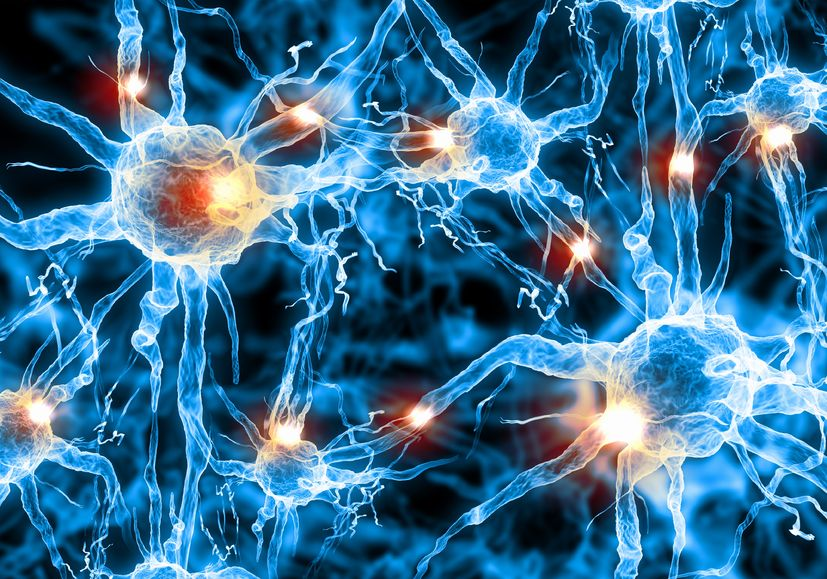 Protection of intestinal barrier function
 Influence on local and systemic antioxidant status
 Direct neurochemical production e.g. Gamma Amino Butyric Acid
 Indirect influence on neurotransmitter function
 Prevention of stress-induced alterations in microbiota
 Direct activation of neural pathways between gut and brain
 Modulation of inflammatory cytokines
 Modulation of Brain derived neurotrophic factor (BDNF)
 Limitation of small intestinal bacterial overgrowth (SIBO)
Psychobiotics: a novel class of psychotropic.
Biol Psychiatry. 2013 Nov 15;74(10):720-6. doi: 10.1016/j.biopsych.2013.05.001. Epub 2013 Jun10.
Fermented foods, microbiota, and mental health: ancient practice meets nutritional psychiatry
Eva M Selhub1*†, Alan C Logan2† and Alison C Bested3
Journal of Physiological Anthropology 2014, 33:2
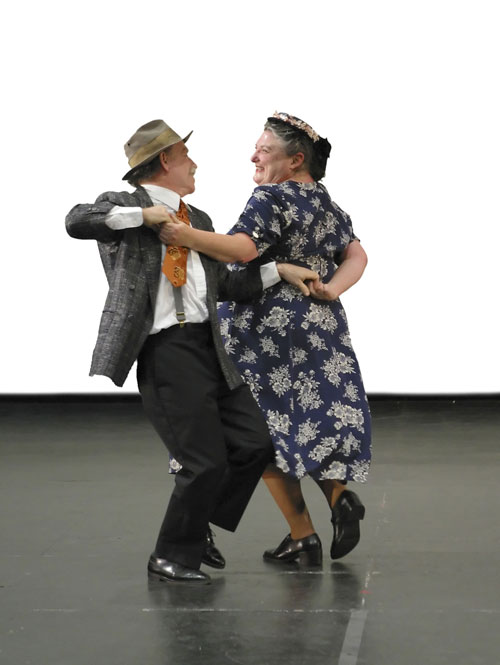 Motion is the lotion !
Exercise training increases the size of the hippocampus and improves memory
120 older adults, 1 year, stretching vs. aerobic exercise

Measurement of hippocampal volume, BDNF and memory function at baseline, 6 months and 1 year
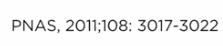 Exercise training increases the size of hippocampus and improves memory
After 1 year:

Exercisers had marked increase in BDNF

Exercisers showed substantial improvement in memory function
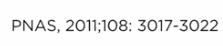 Exercise training increases the size of hippocampus and improves memory
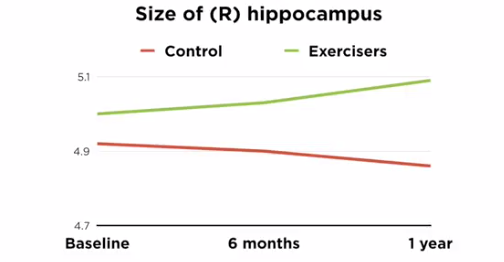 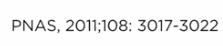 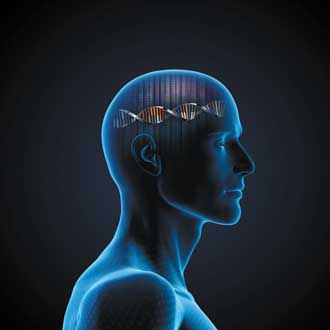 Effect of physical activity on cognitive decline in older adults at risk for Alzheimer’s disease
138 participants
Complained of mild cognitive dysfunction
Intervention- 24 weeks of moderate exercise (142 minutes)
Assessment of ADAS cognitive scale over 18 months
JAMA , September 3, 2008, Vol 300. No 9
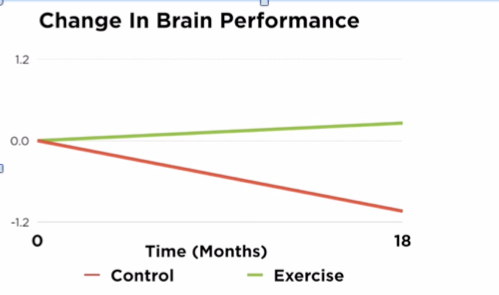 JAMA , September 3, 2008, Vol 300. No 9
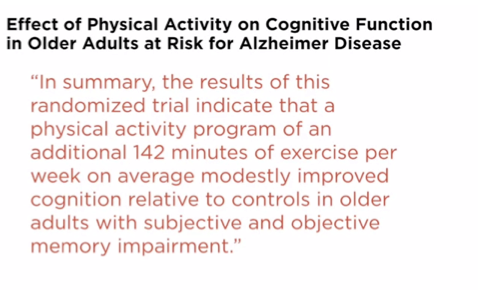 JAMA , September 3, 2008, Vol 300. No 9
A six month exercise intervention influences the genome-wide DNA methylation pattern in human adipose tissue.
24 healthy men with low level baseline activity levels before and after 6-month exercise program
 30 controls
 Genome-wide methylation patterns examined in adipose tissue
 Several patterns changed in exercise group demonstrating reduced lipogenesis and a “silencing” of genes associated with obesity and impaired insulin signaling.
Ronn T et al. PLoS Genet June 2013
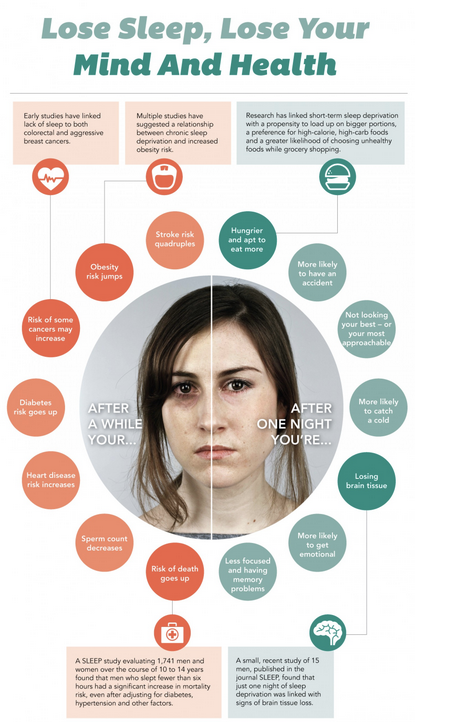 Disrupted Sleep-Loss of entrainment

15% Americans experience chronic insomnia
1 out of 3 has sleep disruption on one or more nights each week 
Major risk factor for many chronic complex diseases
Neuro-endocrine-immune disruption
Sleep hygiene
Obstructive sleep apnea
Avoid pitfalls of sleeping medications
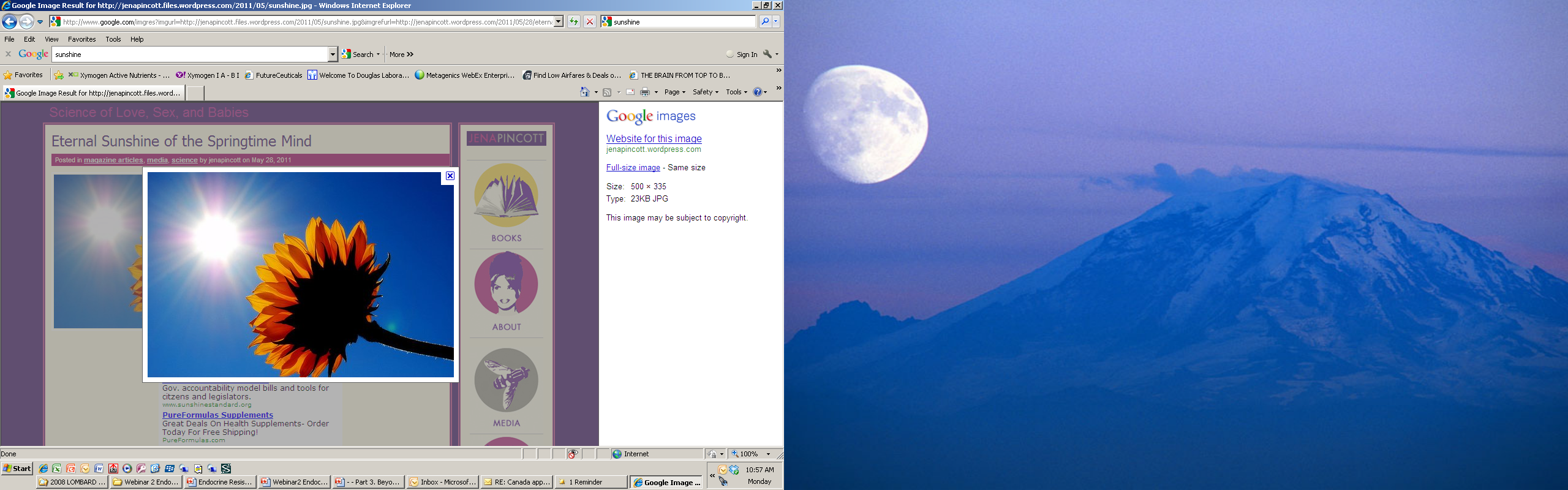 Vitamin D, Immunity and                    Depression
Enhance IL-10
Inhibits cortisol
Blocks NMDA
Vitamin D
CV Disease
Cancer
Autoimmunity
Depression
CHF
Osteoporosis
Fall risk
Pain syndromes
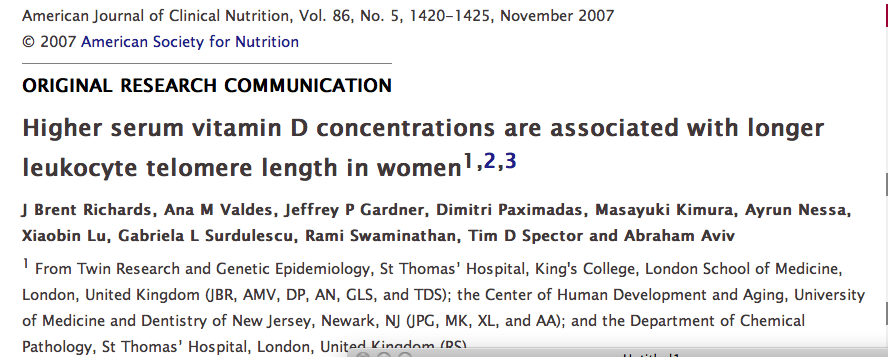 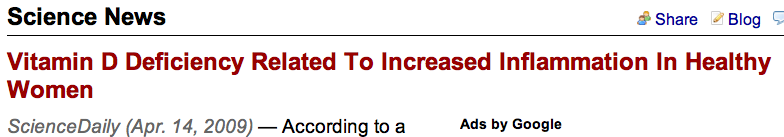 Anti-inflammatory lifestyle
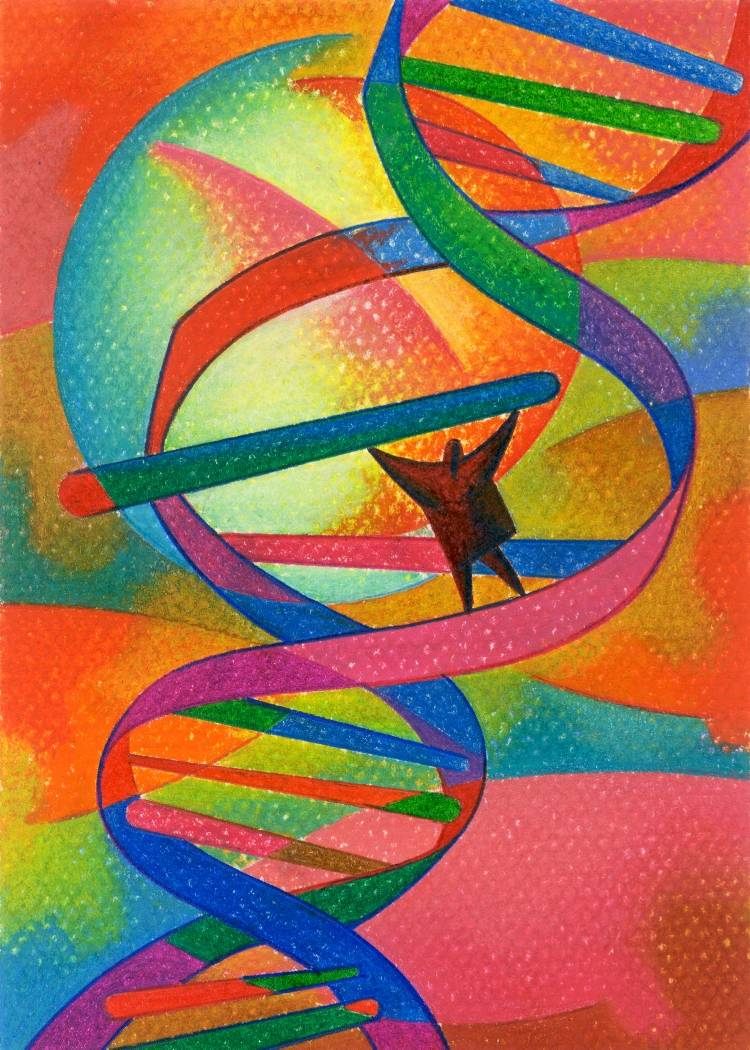 Reduce-eliminate sugar; reduce wheat, both whole 
     grain and refined-processed, grain-based flour
Bread, pasta and many cereal grains are fat-promoting and 
     pro-inflammatory
Minimize-eliminate sugar-sweetened soft drinks and desserts
Eat as many vegetables, beans, legumes as you want. 
Reduce the vegetable oils e.g. corn, safflower, sunflower, canola, peanut
Introduce more healthy fats e.g. grass-fed butter, EVOO, coconut oil, ghee, and an increase in O-3s fatty fish, nuts, seeds, avocados
Moderate red meat  (grass fed), eggs
Eat organic for “dirty” produce
Anti-inflammatory Lifestyle continued
Movement…
Motion is the Lotion: walking, aerobic, resistance, yoga, tai chi
Mind-Body
Prayer, Meditation; mindfulness-based stress reduction;  
Sleep hygiene
Social connection
Cultivate meaning in work, love, and play
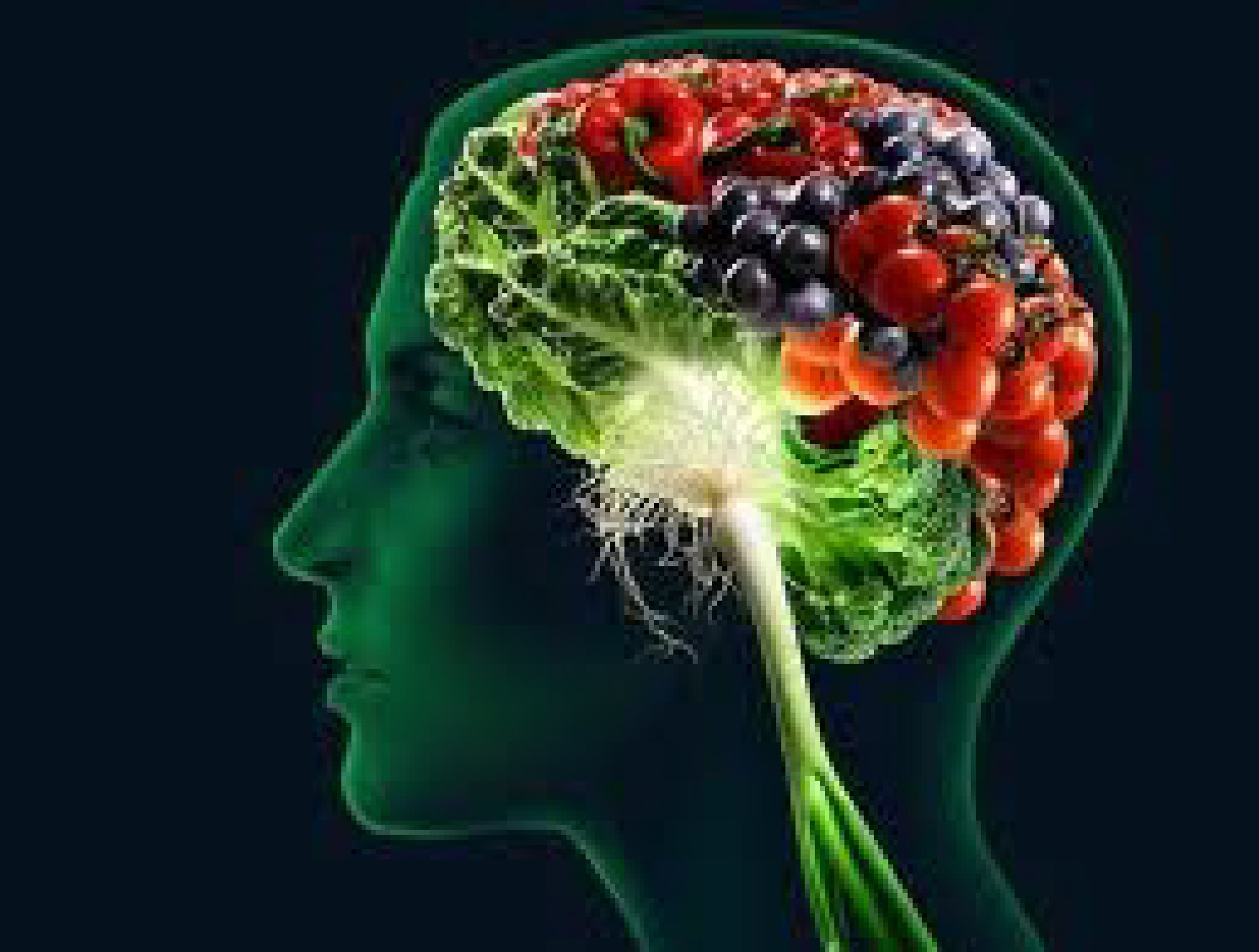 The Script for Healthy Mind and Mood
Whole foods with reductions in sugar, refined grain-based flour, and high-glycemic foods…lower unhealthy carbs
More liberal healthy fats i.e., pasture-raised butter, meats, fatty fish, nuts, seeds, avocados, coconut oil, olive oil
Elimination trial e.g. gluten, FODMAPS, grains
Liberal outdoor, full-spectrum light exposure
Motion is the lotion
Stress reduction strategies
Healing the gut-immune barrier function
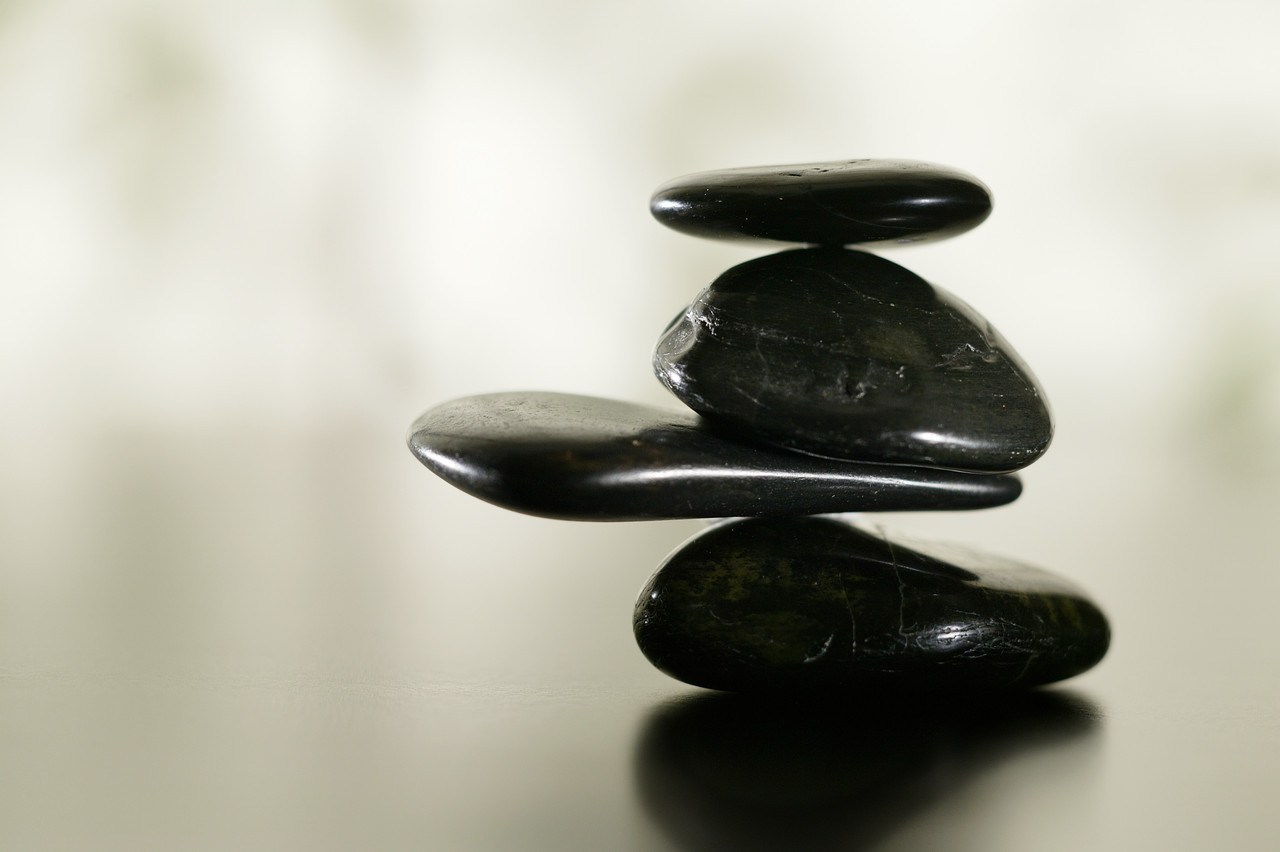 Thank you.